A industrialização dirigida pelo Estado
1930, perturbações comércio mundial => golpe fatal nas exportações
Colapso da primeira globalização
Retrocesso do liberalismo
Novo padrão de desenvolvimento => Industrialização dirigida pelo Estado
Segunda globalização, somente a partir de 1960
Duas fases distintas 
> 1ª Grande Depressão e a II Guerra Mundial > fase de grande retração;
> 2ª Final da Guerra e 1980 > industrialização dirigida pelo Estado > maior crescimento de toda a história latino-americana > grande urbanização > explosão demográfica
1
O choque externo (1930)
Grande retração no comércio mundial
Países celebram acordos bilaterais > aumento do protecionismo
Redução dos fluxos financeiros internacionais
Fim do padrão ouro (Inglaterra)
Fim da conversibilidade do dólar em ouro
Depois de Bretton Woods, criação do FMI (1944) > os países podem regular os fluxos financeiros
Uso generalizado de controles de Câmbio e acordos bilaterais
Queda nos preços internacionais de produtos agrícolas
Intervenções para recuperação dos preços (caso mais exemplar o Café no Brasil);
2
O mercado externo
Entre 1929 e 1932 > redução de 62% nas importações
Uso em grande escala de controles de câmbio e de acordos bilaterais de pagamentos no mundo industrializado difundiu-se para os países da região da AL
Roosevelt > política de boa vizinhança com a América Latina (ao contrário de Hoover) > maior tolerância no pagamento de dívidas externas
3
As grandes perturbações externas ea lenta gestação de uma nova época
Choque externo >  fim da globalização
Surgem acordos bilaterais de comércio
Só em 1947 > GATT > retorno multilateralismo
Colapso Sistema Financeiro > só em 1960 com eurodólares > liquidez > capital volta à AL 
Colapso das exportações > tensões na Balança de Pagamentos
Café >  caso mais importante para a América Latina em matéria de regulação de preços de produtos básicos 1930 –destruição física de café pelo Brasil
1940 – Acordo Interamericano do Café, regular os preços internacionais
4
Índices de comércio exterior A.L.
Médias simples base 1929, todos os países com informação p.155
5
Pontos a destacar do gráfico
→ 1932/37 – recuperação das importações da AL
Recuperação das importações → vigorosa em todos os países entre 1932 e 1937.
Combinação de recuperação das exportações e moratória da dívida na maioria dos países, e à melhora nos termos de troca na Argentina e no Uruguai
Argentina → dependência do Gov. Britânico → sofre com a crise inglesa
Brasil, Colômbia → dependência dos EUA → exportação de produtos sem interesses protecionistas
6
Ativismo macroeconômico e recuperação
Uso de taxas de câmbio, tarifas, controles e mesmo de default incentivaram a indústria local
Criação de bancos de desenvolvimento em diversos países
Nacionalização da indústria petrolífera no México (1938)
Fase pragmática da industrialização
A importância da diversificação > reorientação para o mercado interno
Fim do padrão-ouro > dá origem a política anticíclicas
Administração dos choques externos via gestão do balanço de pagamentos representou um grande papel para o desenvolvimento dos países da AL
7
Recuperação bem-sucedida da América Latina →  impulsionada por substituição de importações de produtos manufatureiros e agrícolas,
e pela recuperação da demanda interna como resultado de políticas macroeconômicas.
8
9
Em síntese
Eixo do pensamento keynesiano → estabilização da demanda agregada mediante uma política fiscal e monetária ativa.

Na AL → administração dos choques de oferta agregada de origem externa via administração do balanço de pagamentos → papel anticíclicomais importante → economias em desenvolvimento →  fontes de perturbação macroeconômica eram predominantemente de origem externa.
10
Impacto da II guerra mundial
Interrupção do abastecimento de produtos nos mercados internacionais → nova queda no quantum de importações 
EUA adotam série de medidas para a AL:
   - Acordo Interamericano para o café
   - Criação do BID
   - México se beneficia da proximidade
   - Venezuela (Petróleo) e Cuba (açúcar)
   - preços de produtos básicos melhoram
11
Impacto da II guerra mundial
Dificuldade para importar continua a ocorrer
Crescimento modesto + Dificuldade para importar  Avanço da Substituição de Importações

Renegociações de dívidas e Moratórias  acesso a novos financiamentos
12
Fatos, ideias e instituições que moldaram a industrialização dirigida pelo estado
Na América Latina a industrialização foi a continuação de uma estratégia que se havia imposto pela prática (com sucesso).
Esse fato traz paradoxos:
1) um Estado menos intervencionistado que em outras regiões do mundo em desenvolvimento (exceto Cuba);
2) o processo foi estimulado, nas primeiras etapas, mais por forças objetivas do que por um forte impulso industrializador das elites.

Exportação de produtos primários  tem papel relevante
Debilidade dos interesses industriais em relação aos primário-exportadores
13
Fatos, ideias e instituições que moldaram a industrialização dirigida pelo estado
Cf Bertola o processo de substituição de importações foi menor que o impacto do crescimento da demanda interna dos países da AL

1957 a 1967  a segunda fase de substituição de importações, orientada para a produção de bens intermediários e de consumo durável e, em muito menor medida, de bens de capital A substituição de importações teria certa importância em algumas indústrias em países individuais: na automobilística, que chegou tarde aos países andinos, ou ramos de bens de capital nos anos 1970 no Brasil.
14
15
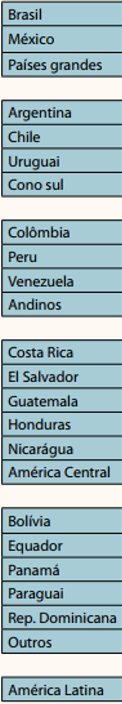 16
médias simples de cada grupo ao final de cada agrupamento
Fonte: Desde 1950, séries históricas da CEPAL em dólares de 2000
Fatos, ideias e instituições que moldaram a industrialização dirigida pelo estado
A fase de industrialização foi capaz de dinamizar mais a demanda interna dentro das restrições impostas pelo balanço de pagamentos.
Conceito de “industrialização dirigida pelo Estado” é mais apropriado para caracterizar a nova estratégia de desenvolvimento.
O processo incluiu também grandes transformações sociais e políticas. A explosão demográfica das décadas de 1950 e 1960 foi acompanhada por um rápido processo de urbanização.
No final da década de 1940 e início da de 1950, a Comissão Econômica das Nações Unidas para a América Latina (CEPAL), sob a liderança de Raúl Prebisch, elaborou uma teoria da “industrialização dirigida pelo Estado” 

“A industrialização da América Latina foi um fato antes de ser uma política, e uma política antes de ser uma teoria” (Love, 1994) 
informe da CEPAL de 1949 (Prebisch, 1973), a solução não era isolar-se da economia internacional, mas sim redefinir a divisão internacional do trabalho para que os países latino-americanos pudessem beneficiar-se da mudança tecnológica que era entendida, com muita razão, como intimamente ligada à industrialização
17
Fatos, ideias e instituições que moldaram a industrialização dirigida pelo estado
A fase de industrialização foi capaz de dinamizar mais a demanda interna dentro das restrições impostas pelo balanço de pagamentos.

Conceito de “industrialização dirigida pelo Estado” é mais apropriado para caracterizar a nova estratégia de desenvolvimento.

O processo incluiu também grandes transformações sociais e políticas. A explosão demográfica das décadas de 1950 e 1960 foi acompanhada por um rápido processo de urbanização.
18
Fases e diversidade das experiências de industrialização
Três etapas da industrialização:
1) A primeira foi a fase “pragmática” de substituição de importações induzida pela variação de preços relativos e pelas respostas de política econômica diante dos choques externos da década de 1930 e da Segunda Guerra Mundial.
19
Fases e diversidade das experiências de industrialização
2) A segunda etapa, a fase “clássica” da industrialização latino-americana, teve lugar entre o fim da Guerra e meados dos anos 1960. A escassez de divisas prosseguiu sendo um de seus elementos determinantes. Com efeito, apesar da abundância inicial de reservas internacionais, as crises do balanço de pagamentos converteram-se em um problema recorrente logo no pós-guerra.

 A estratégia empregou uma combinação variável, segundo o país, de velhos instrumentos, utilizados agora com maior intensidade: proteção tarifária e não tarifária; taxas de câmbio múltiplas e racionamento de divisas; bancos de desenvolvimento e investimentos em infra estrutura.
20
Fases e diversidade das experiências de industrialização
Três etapas da industrialização:
3) A terceira fase pode ser considerada como a etapa “madura” da industrialização dirigida pelo Estado. Contudo, a característica dominante desse período foi a diversidade crescente das tendências regionais. - Primeiro choque do Petróleo: ponto de inflexão
- Brasil, industrialização dirigida pelo Estado se acentua
- Argentina, Uruguai e Chile → forte tendência liberal
- México, Venezuela →  forte orientação para exportações
21
22
Dinamismo das exportações latino americanas
Estratégias de desenvolvimento
A primeira estratégia, e a dominante entre meados da década de 1960 e o primeiro choque do petróleo (e também a mais próxima às opiniões da CEPAL), fomentou de maneira crescente as exportações, gerando o que temos denominado de o “modelo misto”. 
A estratégia baseava-se nos acordos de integração existentes, mas, sobretudo nas novas oportunidades oferecidas pelas crescentes exportações de manufaturas leves para os países industrializados. 
Proteções cambiais e incentivo às exportações.
Caso das Maquiladoras, no México
23
Estratégias de desenvolvimento
A segunda estratégia  aprofundamento maior da substituição de importações. 
Perú adota uma estratégia de desenvolvimento voltada para o mercado interno.
Ambiciosos planos de investimento industrial em bens intermediários e de capital no Brasil, no México e na Venezuela depois do primeiro choque do petróleo, que foram acompanhados, em todo caso, por um impulso maior às exportações no Brasil, e nos dois últimos países pelo auge das rendas do petróleo (México e Venezuela).
24
Estratégias de desenvolvimento
A terceira estratégia  ataque ao papel do Estado no desenvolvimento econômico. Assim, desde meados da década de 1960  deslocamento dos debates  concepção mais liberal das políticas econômicas  maior peso ao mercado na alocação de recursos. 
A economia liberal não esteve vinculada a uma orientação política liberal. Nos países do Cone Sul (Argentina, Chile e Uruguai), os pioneiros desta estratégia, as grandes reformas de mercado da segunda metade da década de 1970 foram implementadas por ditaduras militares.
25
Resultados obtidos
A participação da indústria manufatureira no PIB teve um aumento contínuo; 
Choques do Petróleo 1973 e 1979 → atingem fortemente a América Latina → crise da dívida → inflação e desemprego 
Colapso com a crise da dívida, o coeficiente de industrialização começou a reduzir-se
Período 1980/90 – década perdida
Sistemas nacionais de inovação desenvolvidos foram insuficientes: careceram de articulação e não conduziram a uma redução do hiato tecnológico com os países industrializados.
26
Resultados obtidos
O processo de desenvolvimento foi bem-sucedido nas décadasapós a Segunda Guerra Mundial em absorver os dois grandes choques demográficos: a aceleração do crescimento demográfico e o rápido processo de urbanização.

Salvo pelas experiências mais destacadas do Brasil, do México e da Venezuela (em fases mais curtas), os ritmos de crescimento foram inferiores aos das economias asiáticas mais bem sucedidas, em particular o Japão, mas também a primeira geração dos “tigres” (República da Coreia,Hong Kong, Cingapura e Taiwan), que encurtaram significativamente a distância em relação ao Ocidente.
27
Participação da Manufatura no pib1950 – 2006 (AL)
28
29
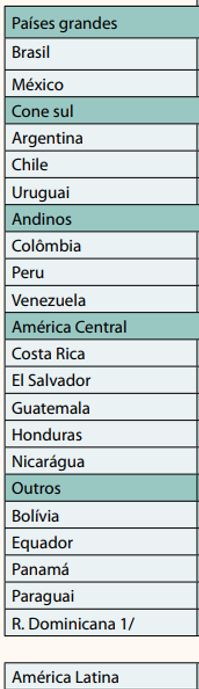 30
31
32